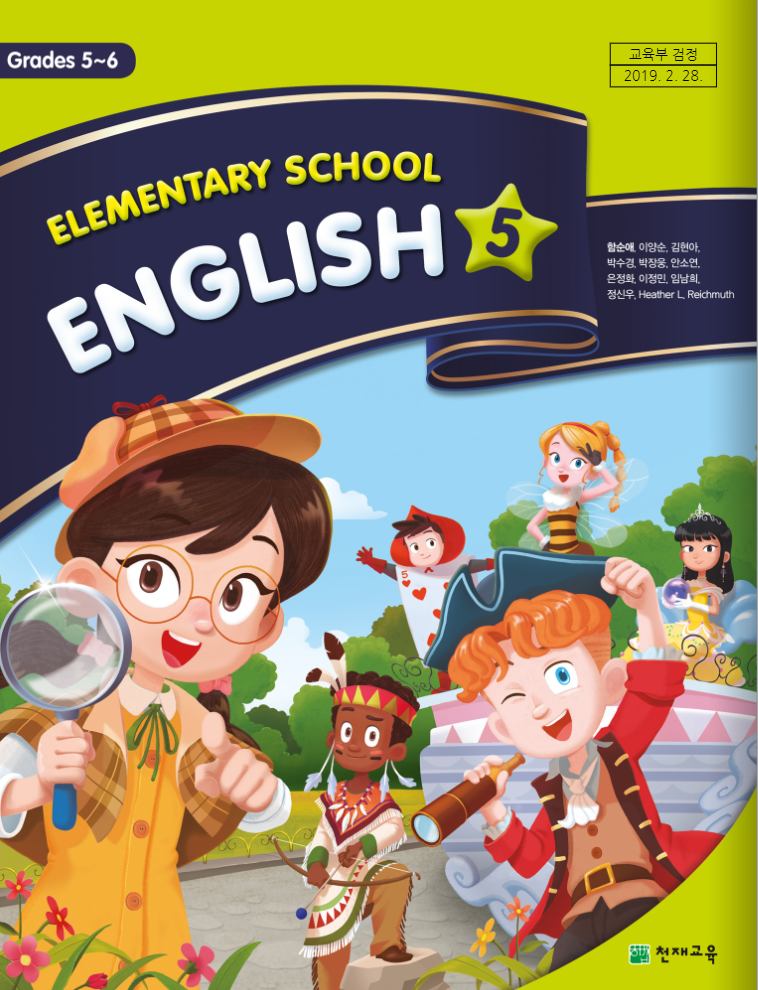 Lesson 9  
My Favorite Subject is Science
   4th Period (146~147)
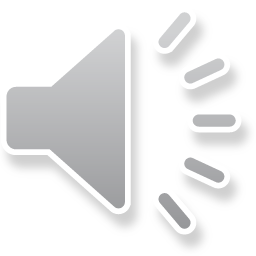 Review
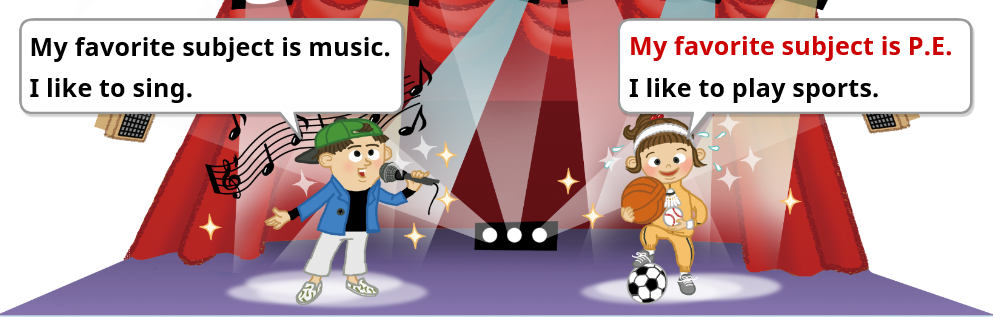 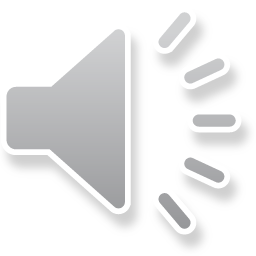 Learning Point
2
1
좋아하는 것을 나타내는 문장 쓰기
좋아하는 것을 소개하는 글 읽고 이해하기
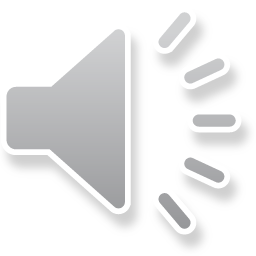 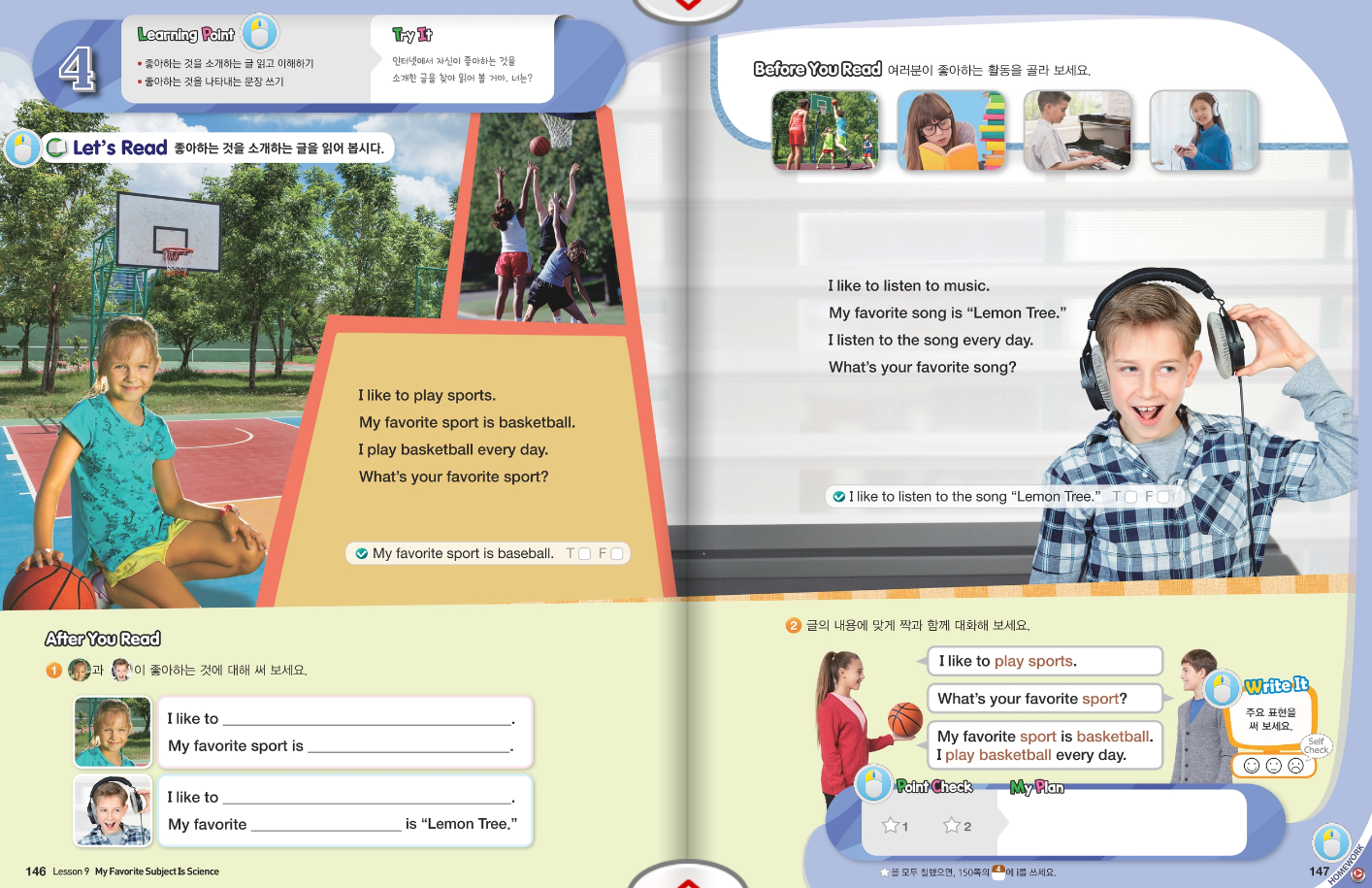 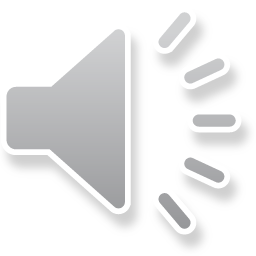 Before You Read
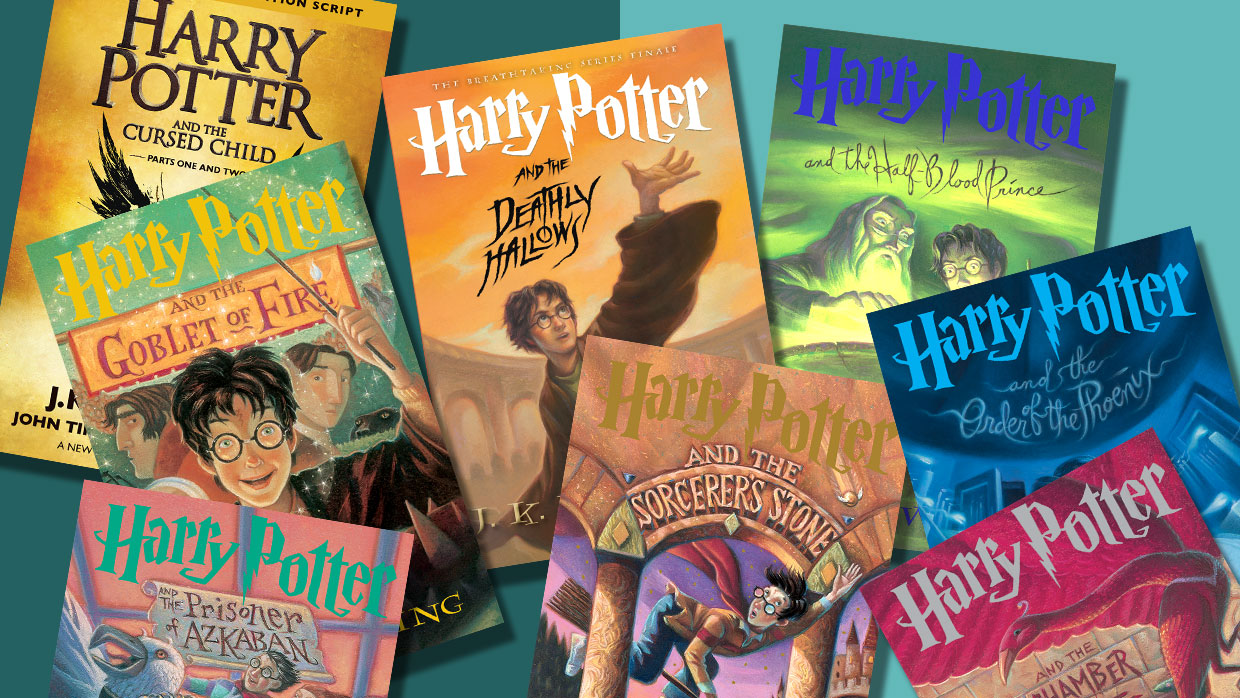 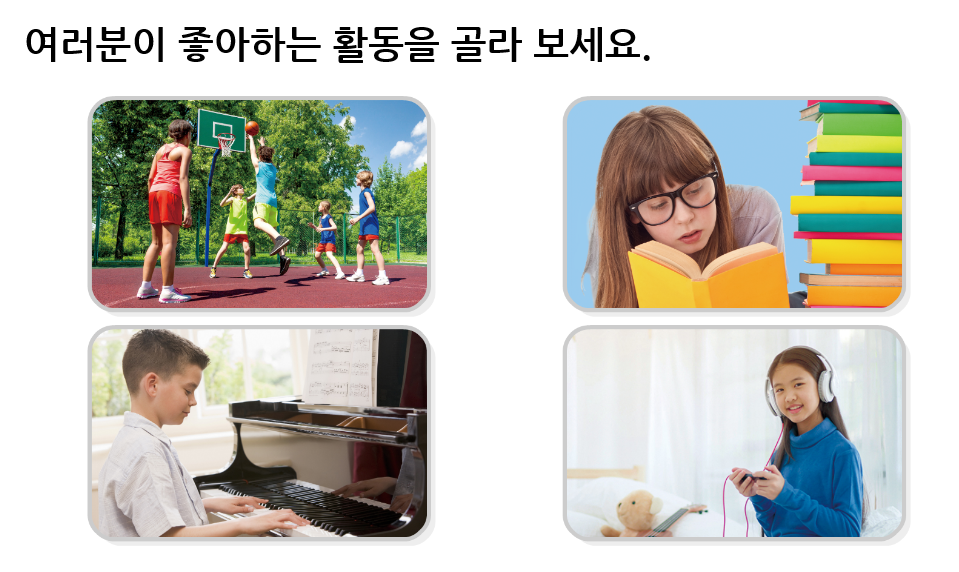 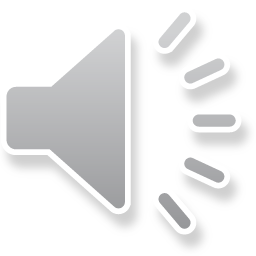 Let’s Read
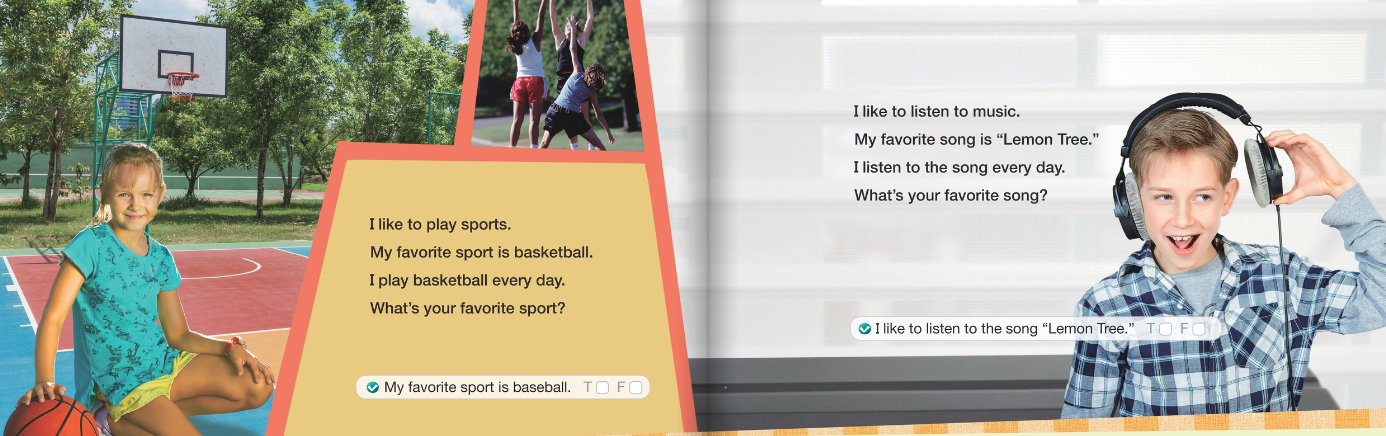 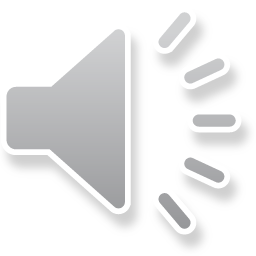 Let’s Read
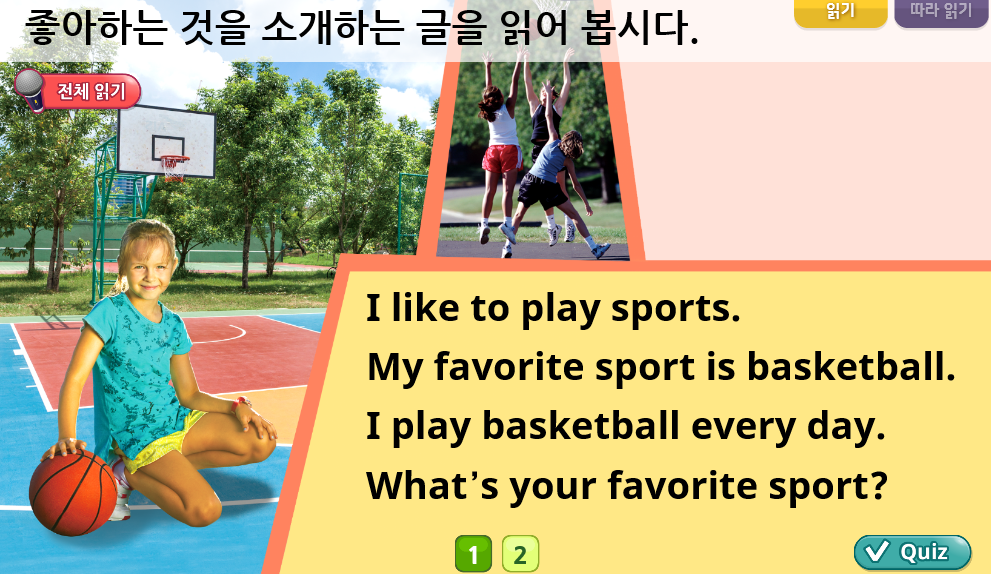 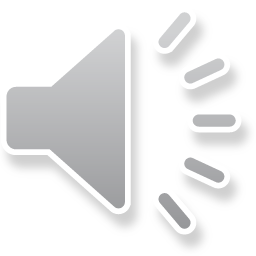 Let’s Read
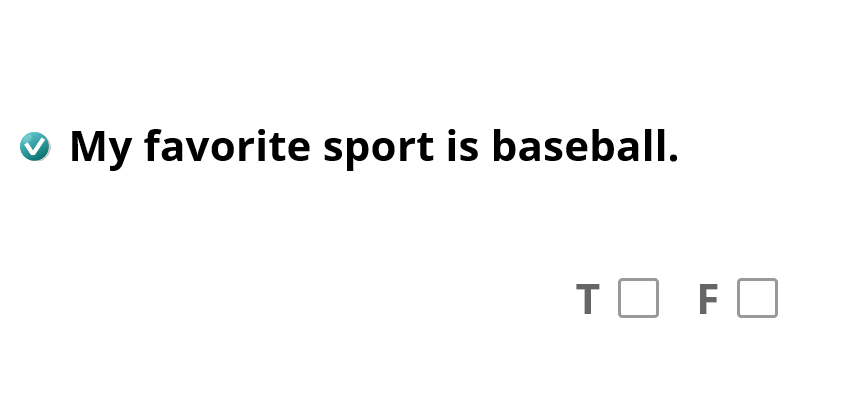 basketball
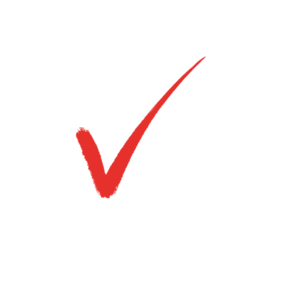 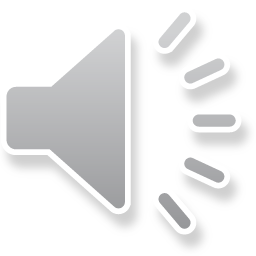 Let’s Read
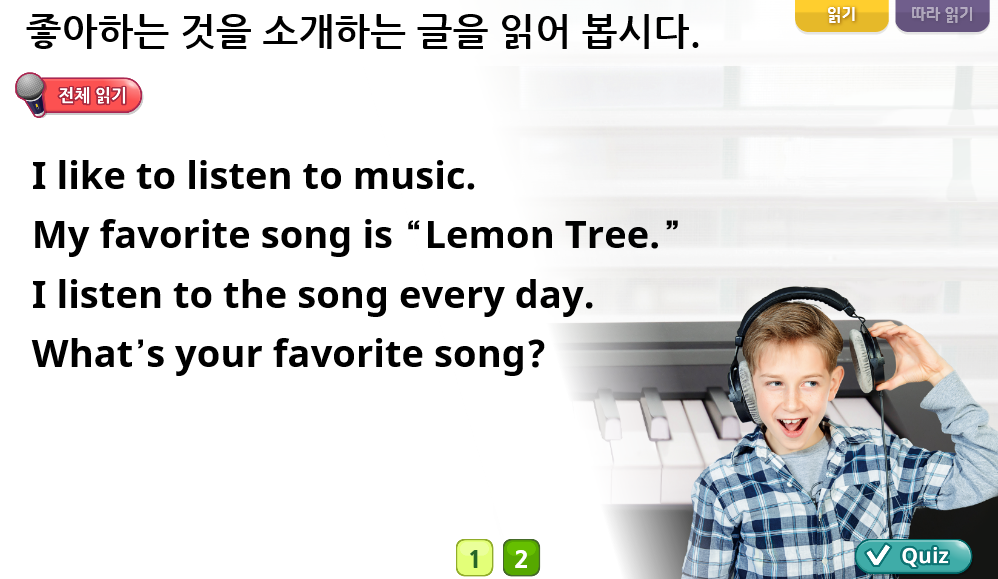 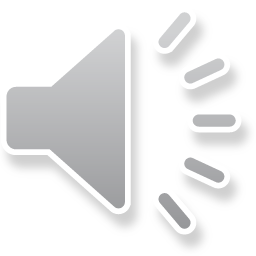 Let’s Read
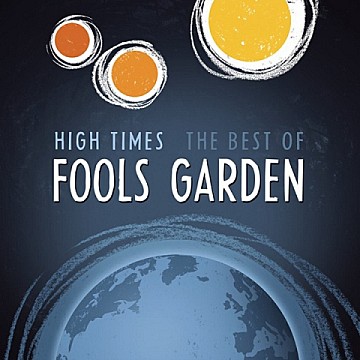 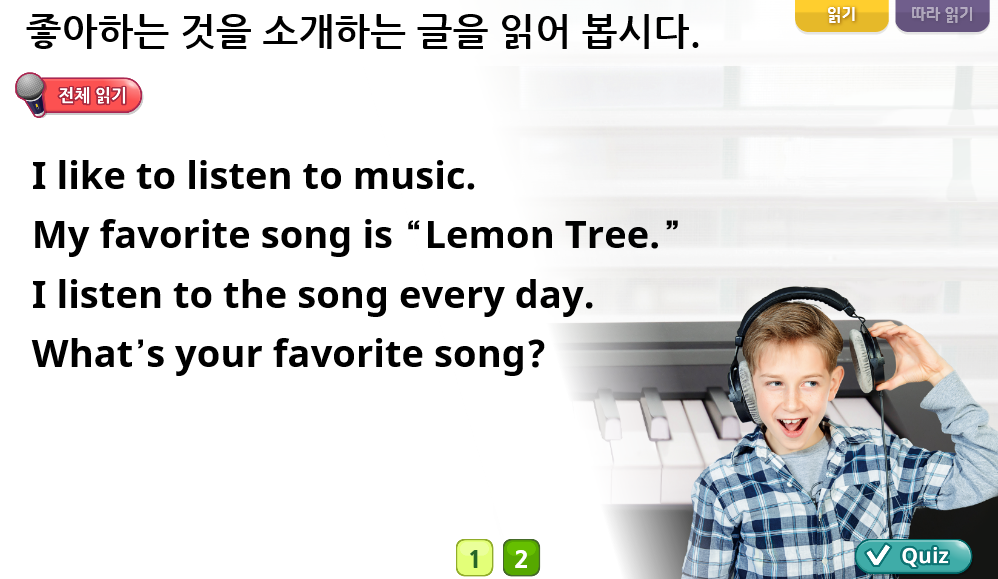 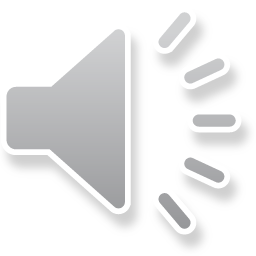 Let’s Read
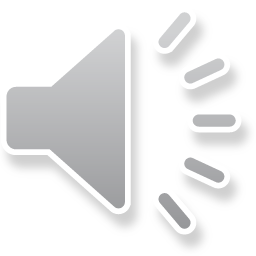 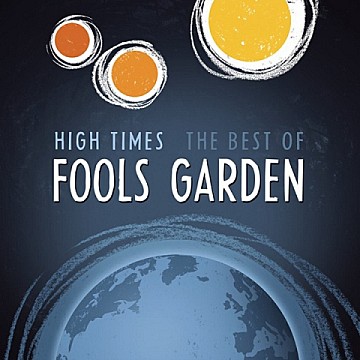 Fools Garden의 
Lemon Tree (레몬 트리)를 잠시 감상해 봅시다.
Let’s Read
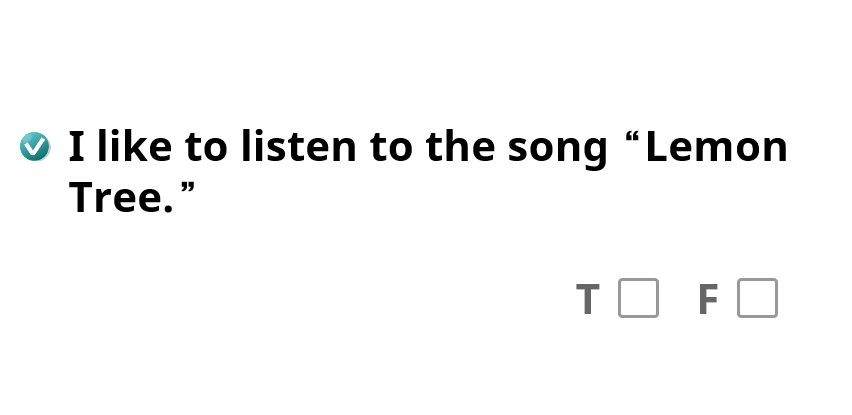 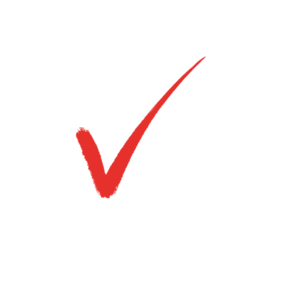 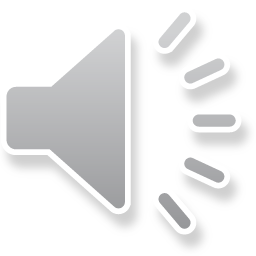 Let’s Read
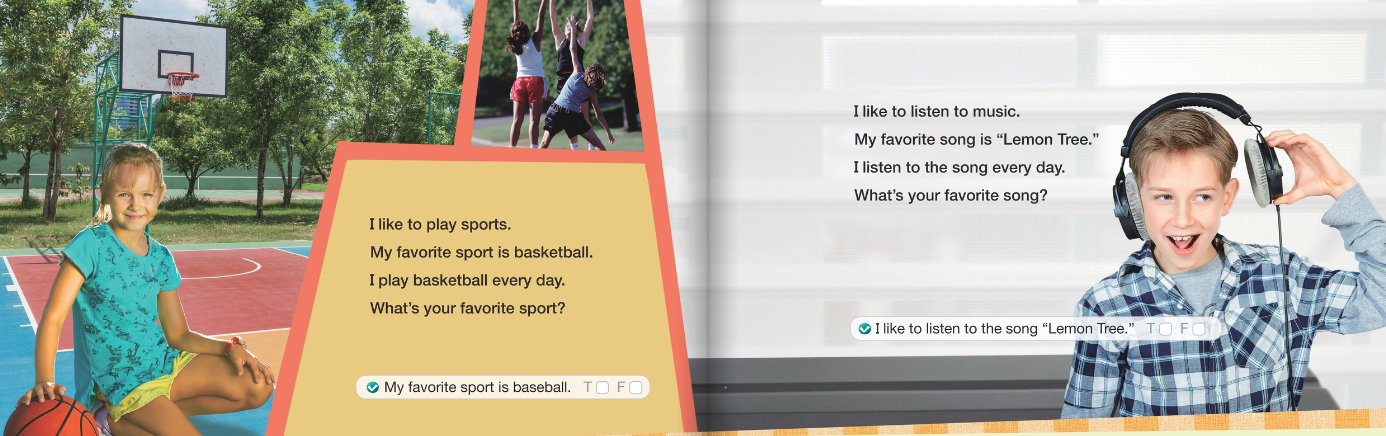 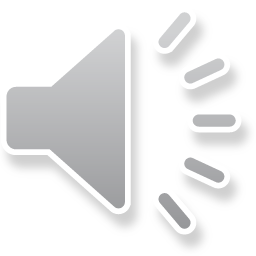 Let’s Read
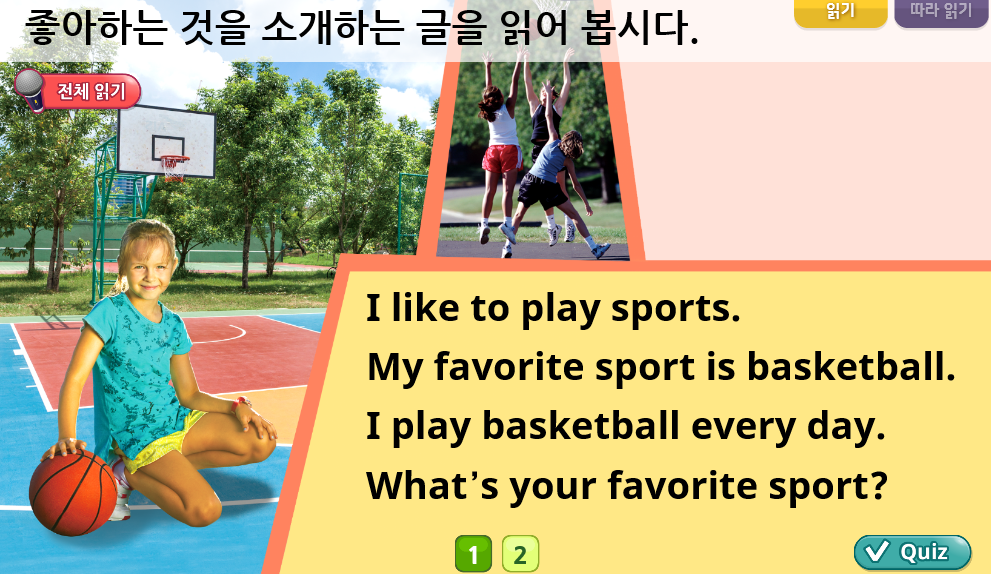 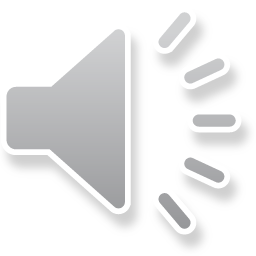 Let’s Read
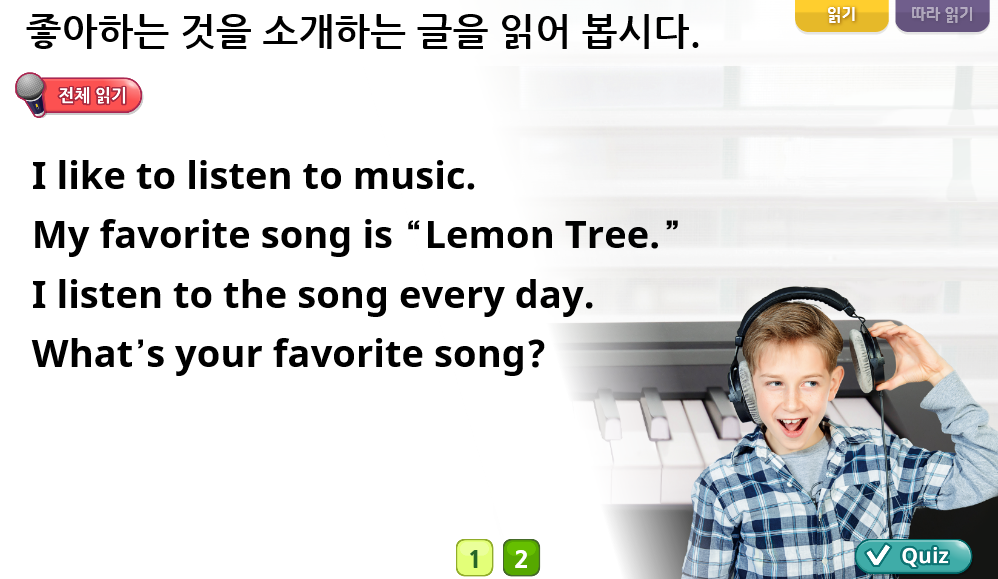 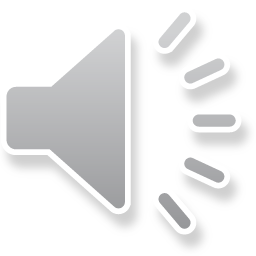 After You Read
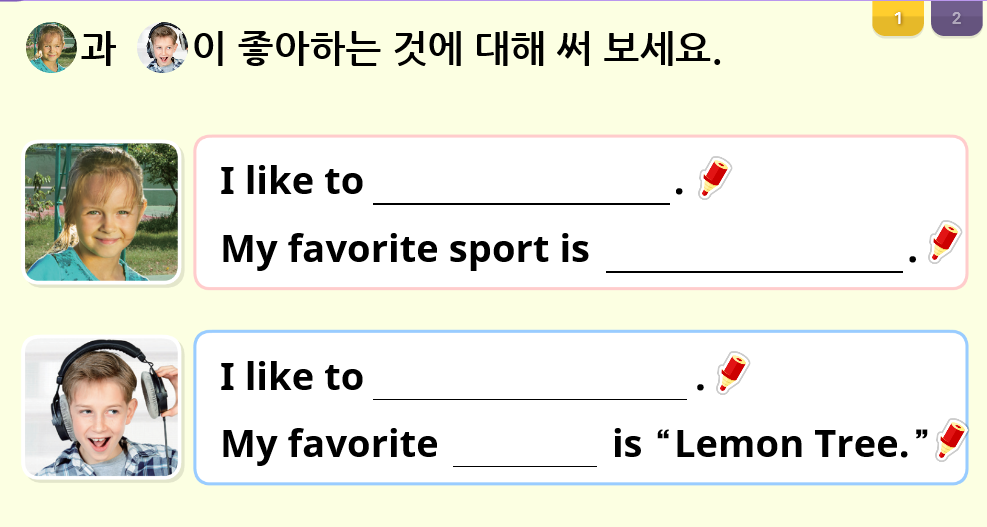 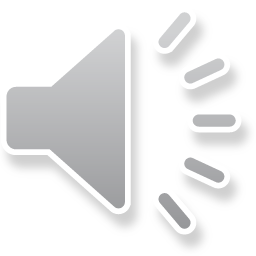 After You Read
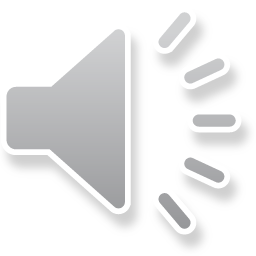 노래가 흐르는 동안 문장을 완성하세요.
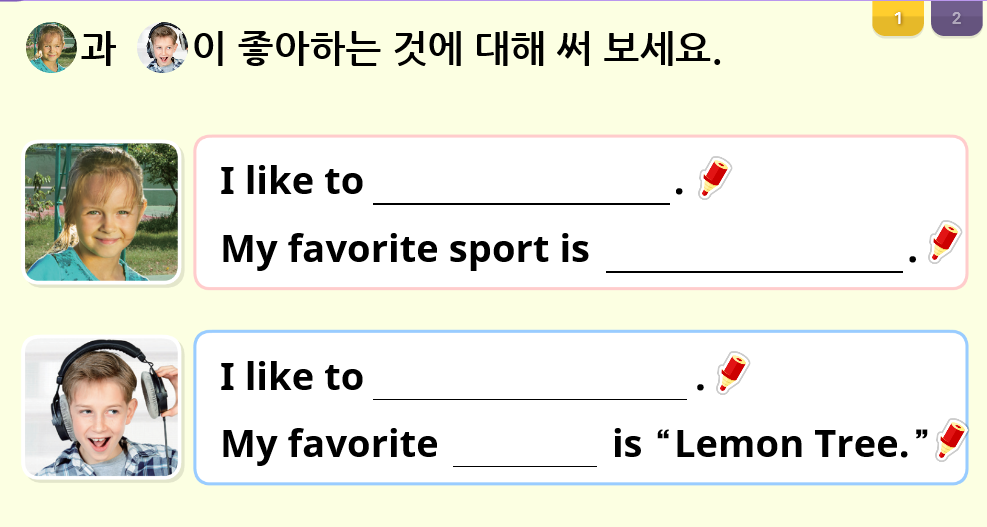 After You Read
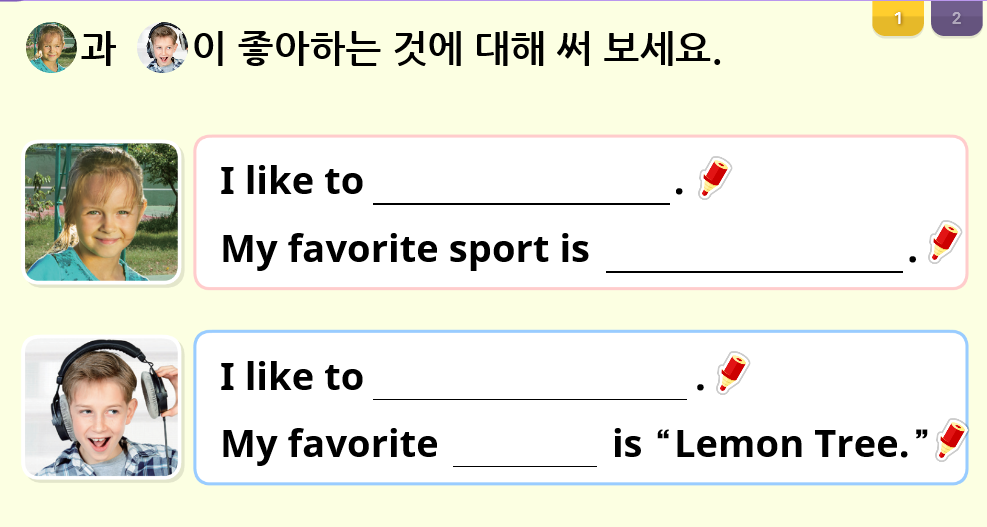 play sports
basketball
listen to music
song
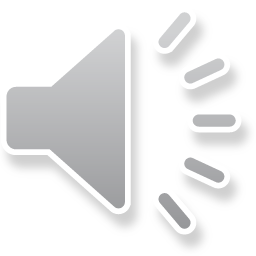 After You Read
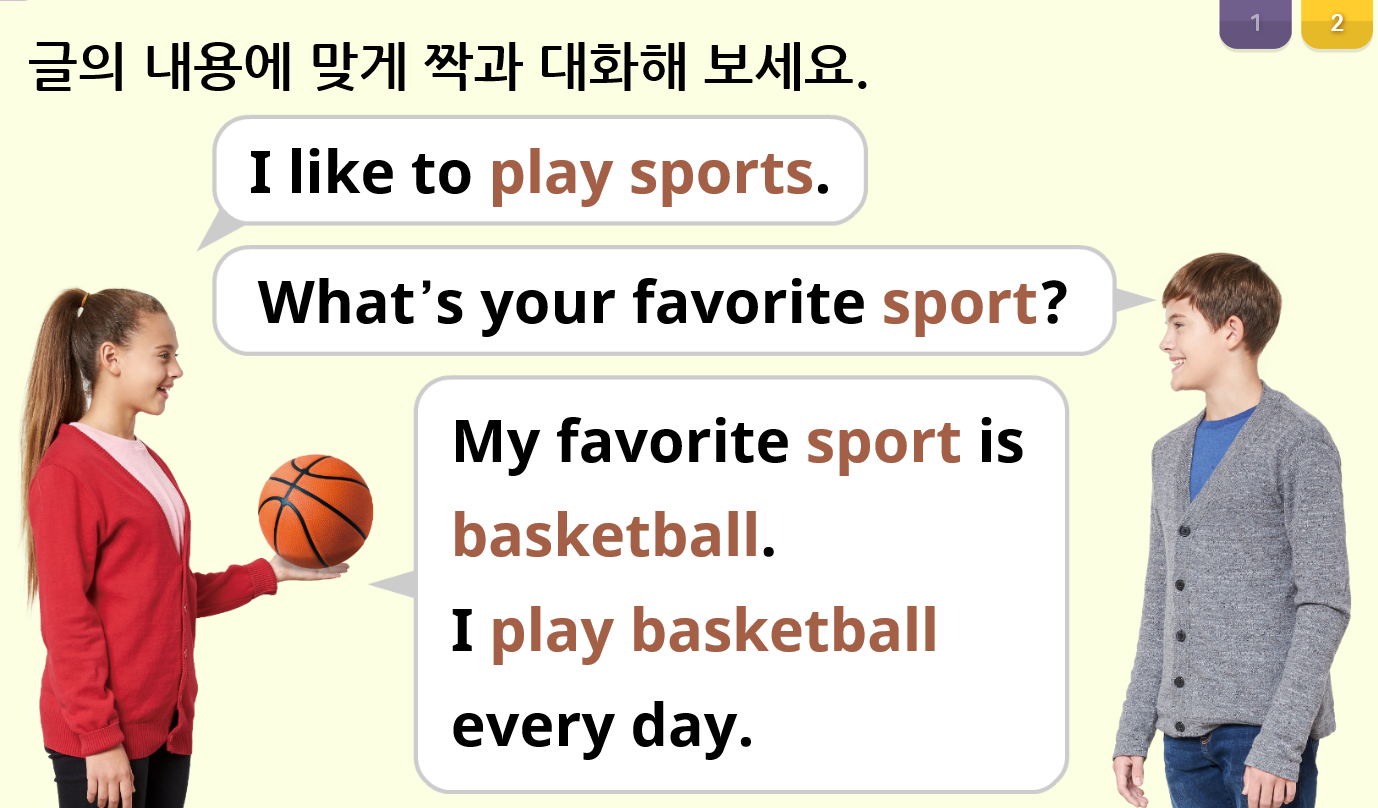 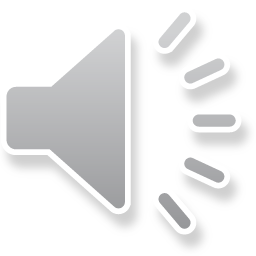 Write It
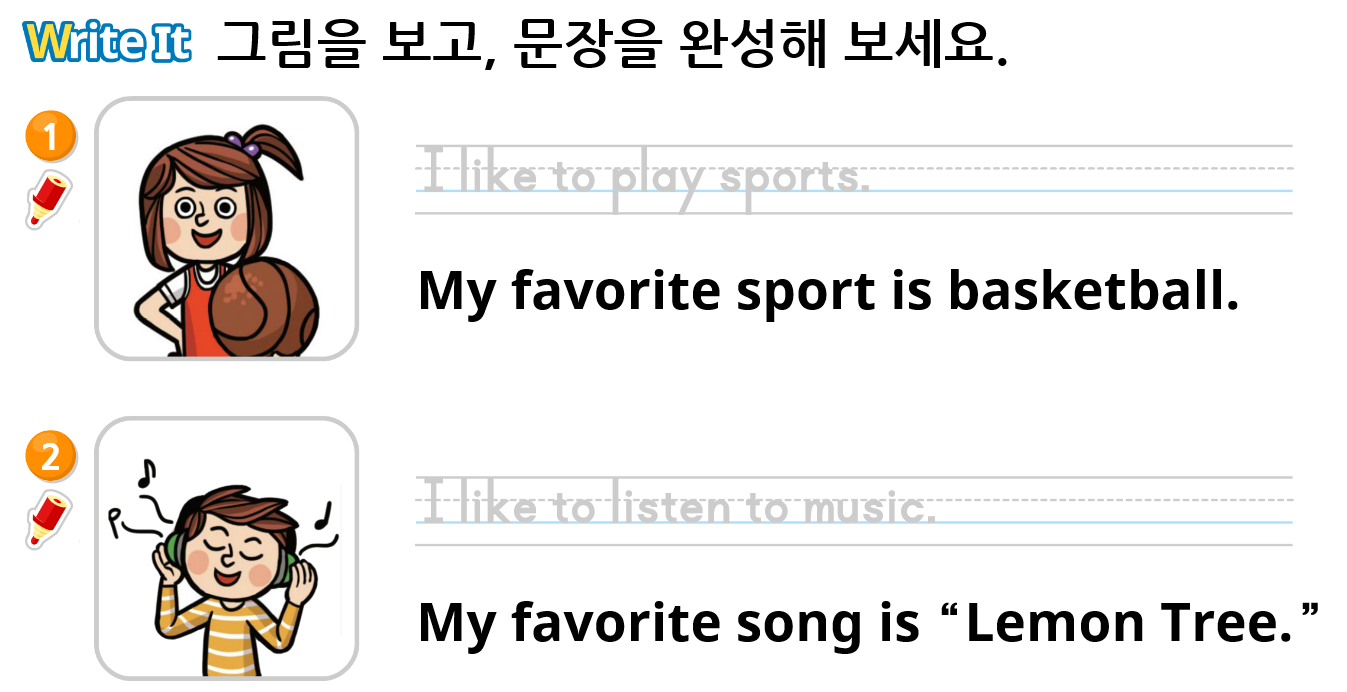 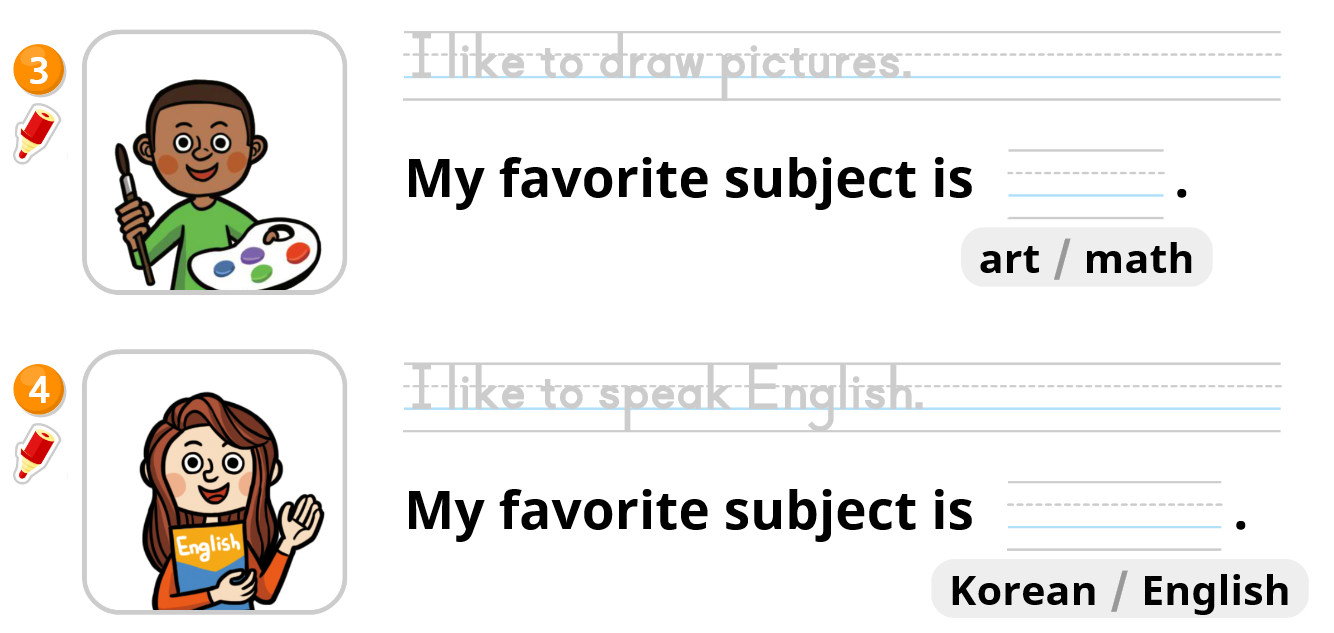 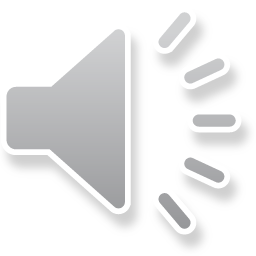 Write It
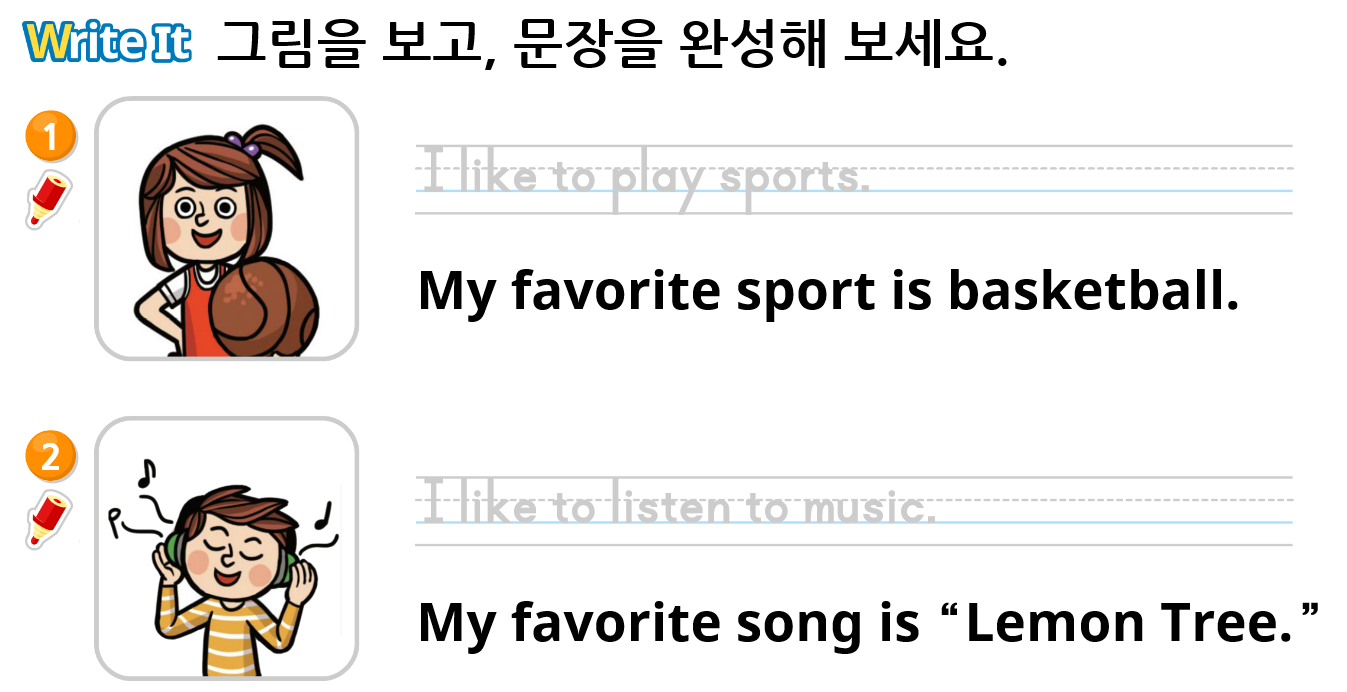 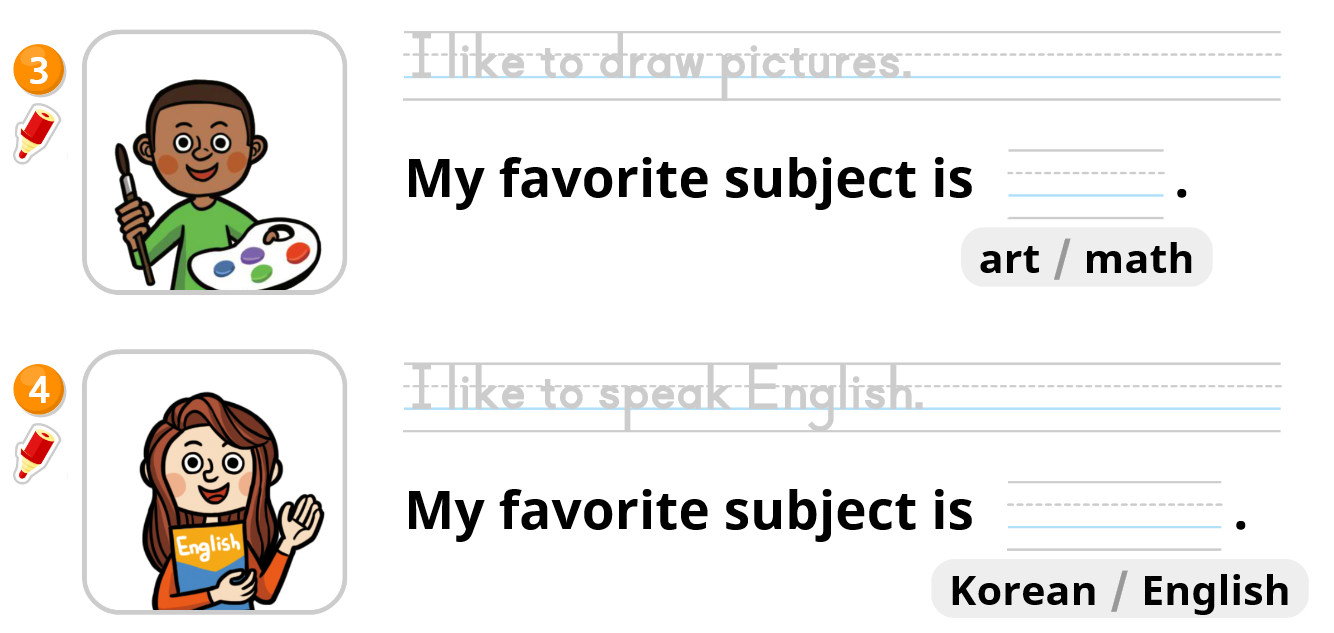 I  like to draw pictures.
I like to play sports.
art
I like to  speak  English.
I like to listen to music.
English
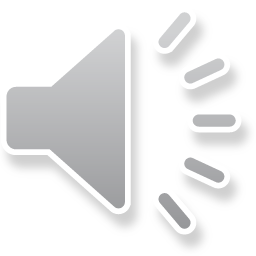 Review
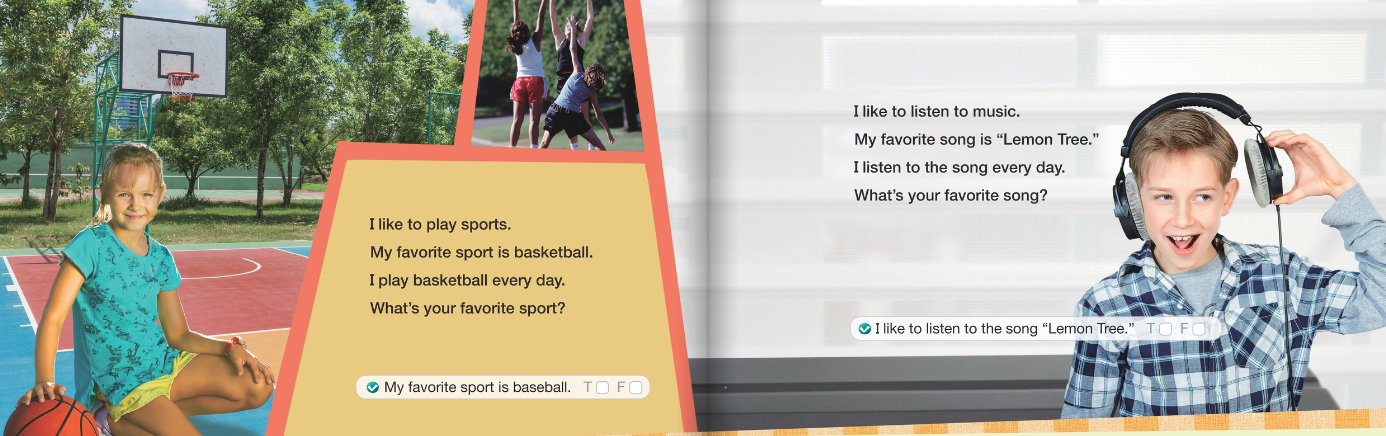 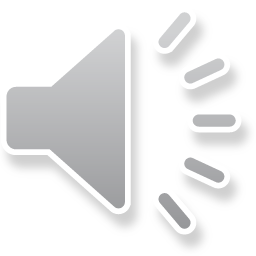 Review
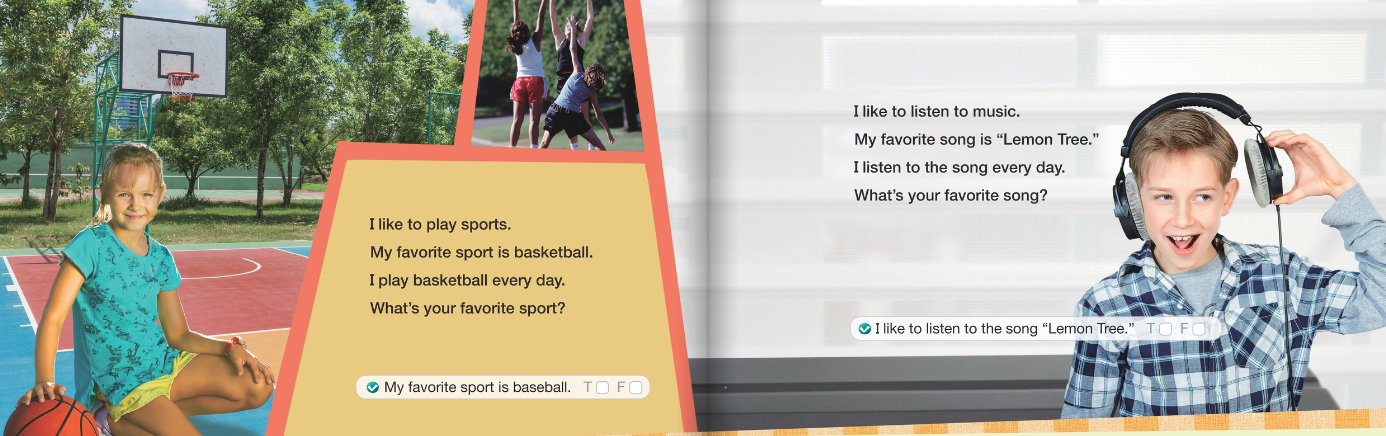 My favorite song is “Ben.”
My favorite sport is soccer.
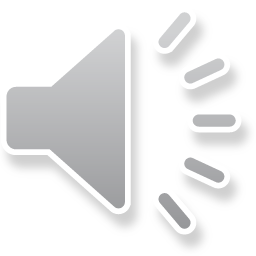 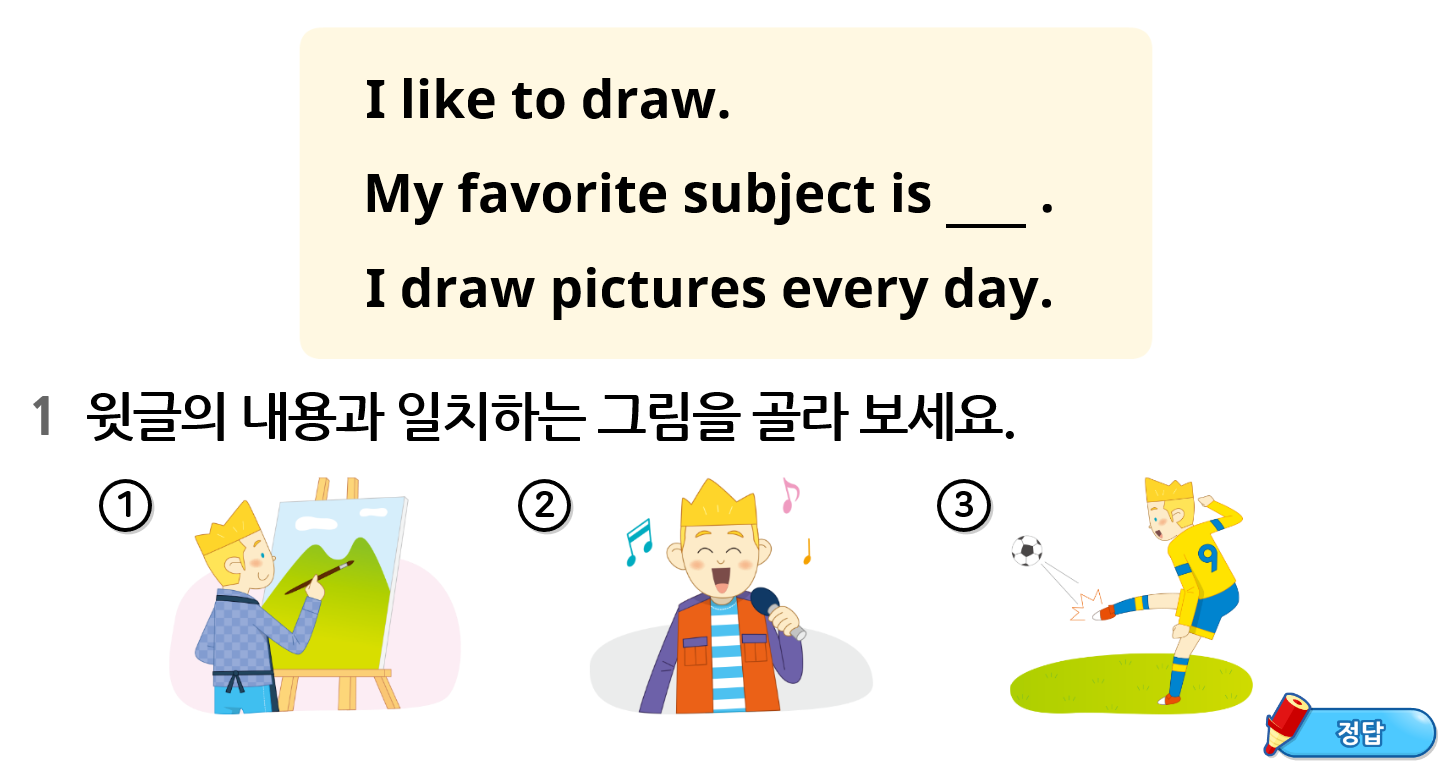 Your Work: 
Point Check
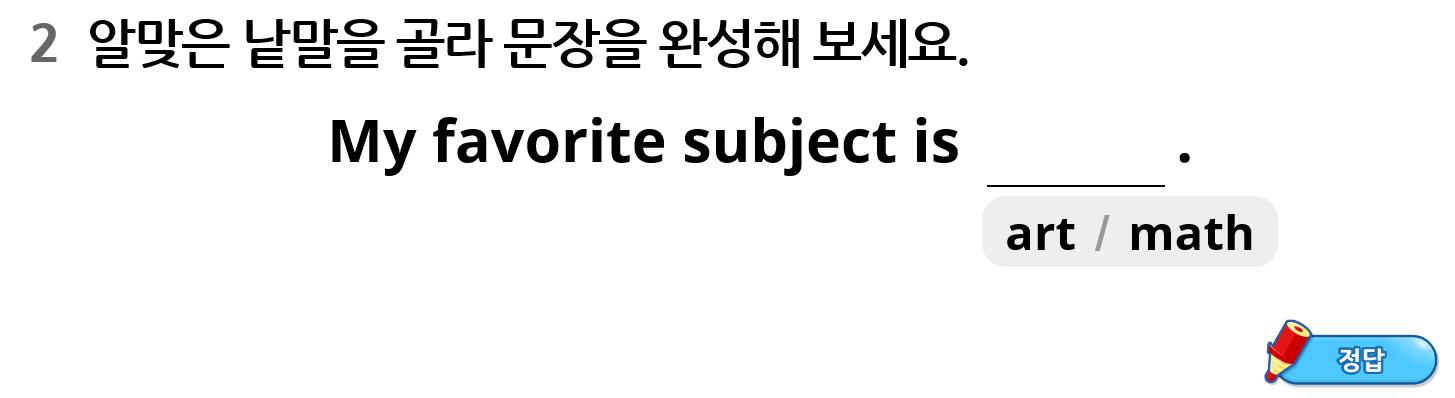 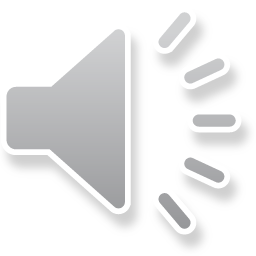 Your Work : Point Check
Point Check의 정답은 
티셀파 천재함 e-book에서 
확인할 수 있어요~
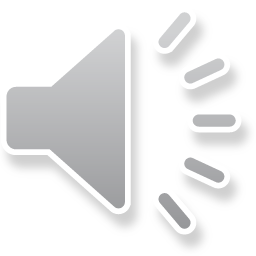 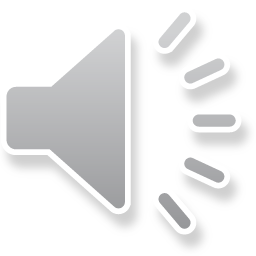 도전! 나도 할 수 있어요!
이 영상에 사용한 교과서의 지문, 삽화, 음원, 영상 등 
모든 교과서 자료는 (주)천재교육에 저작재산권이 있습니다.
이 영상의 저작재산권은 제작자에게 있습니다.
이 영상은 각 초등학교에서 수업에 사용할 수 있습니다.
이 외의 방법과 목적으로 이 영상을 사용하거나 
일부 또는 전부를 저장 장치에 저장하거나, 
일부 또는 전부를 다른 자료에 사용하는 것은 
저작권법에 위배될 수 있음을 알려드립니다.
정화샘, 이 부분은 정화샘이 직접 하셔야 할 것 같구요
네~~~
1. 출신 나라  말하기 연습(7번 이상)

2. 교과서 11쪽 Point Check(포인트 체크) 풀기
    (디지털교과서에서 음성을 들을 수 있어요.)